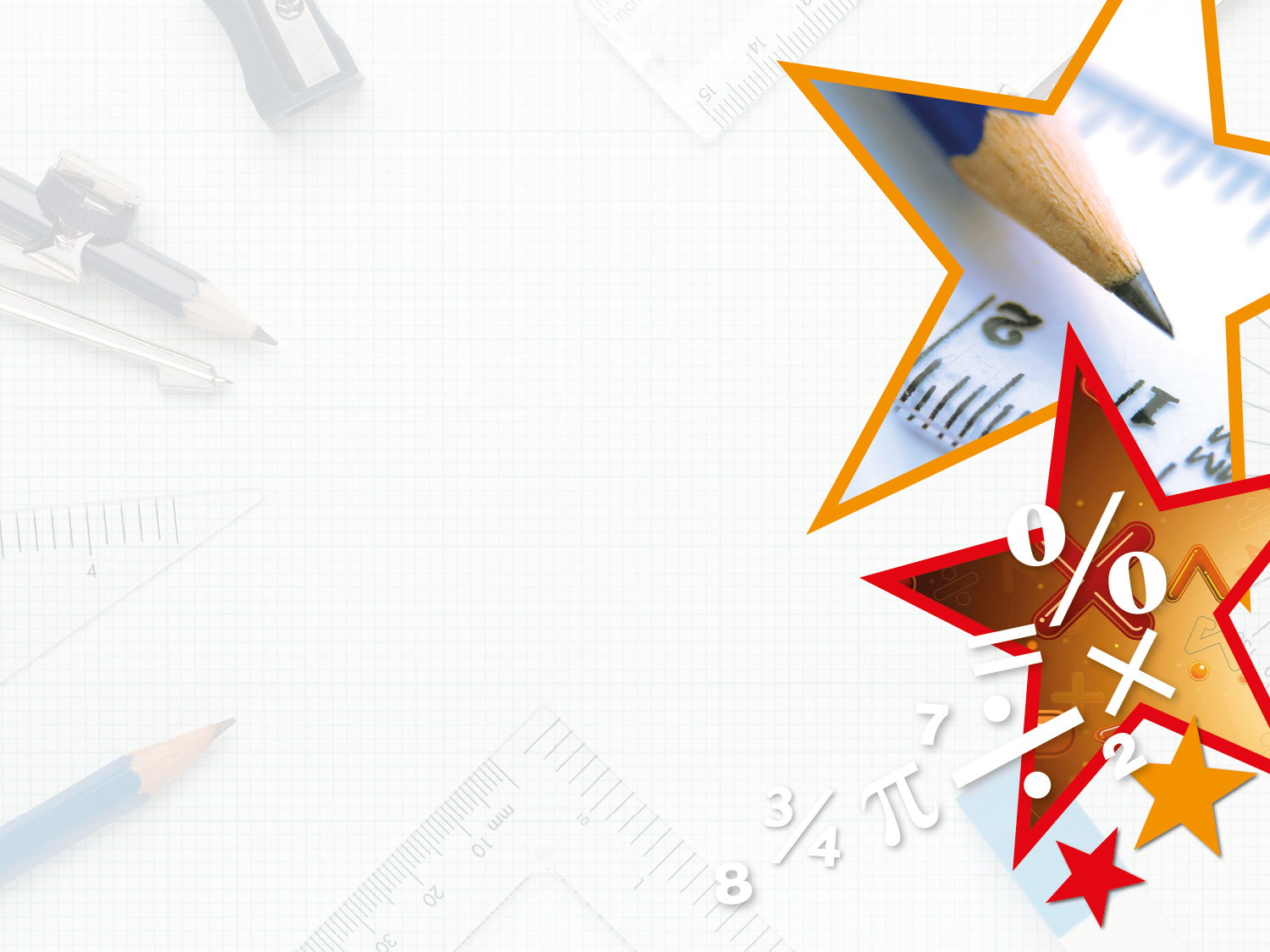 Year 6 – Spring Block 2 – Percentages







Step 1: Fractions to Percentages – see my hints in green to help you!
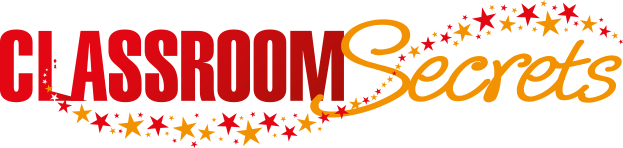 © Classroom Secrets Limited 2018
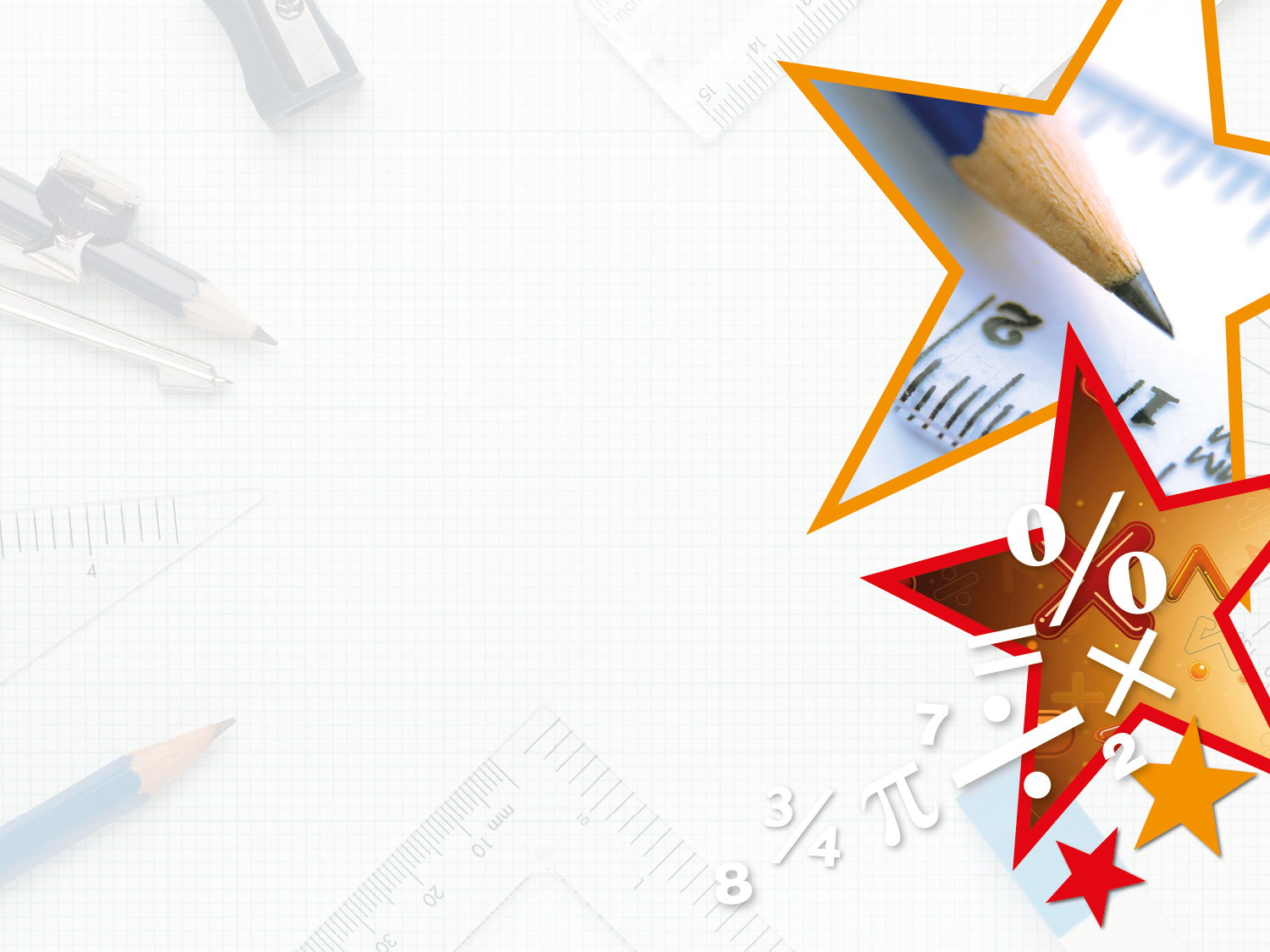 Introduction

Draw diagrams to represent the following fractions and decimals. What do you notice? Hint: for the decimals, think about how many tenths and hundredths are being represented!
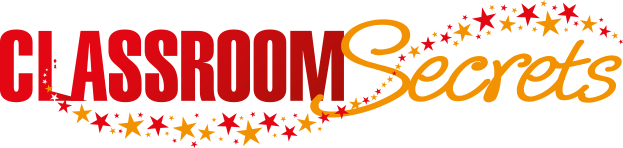 © Classroom Secrets Limited 2018
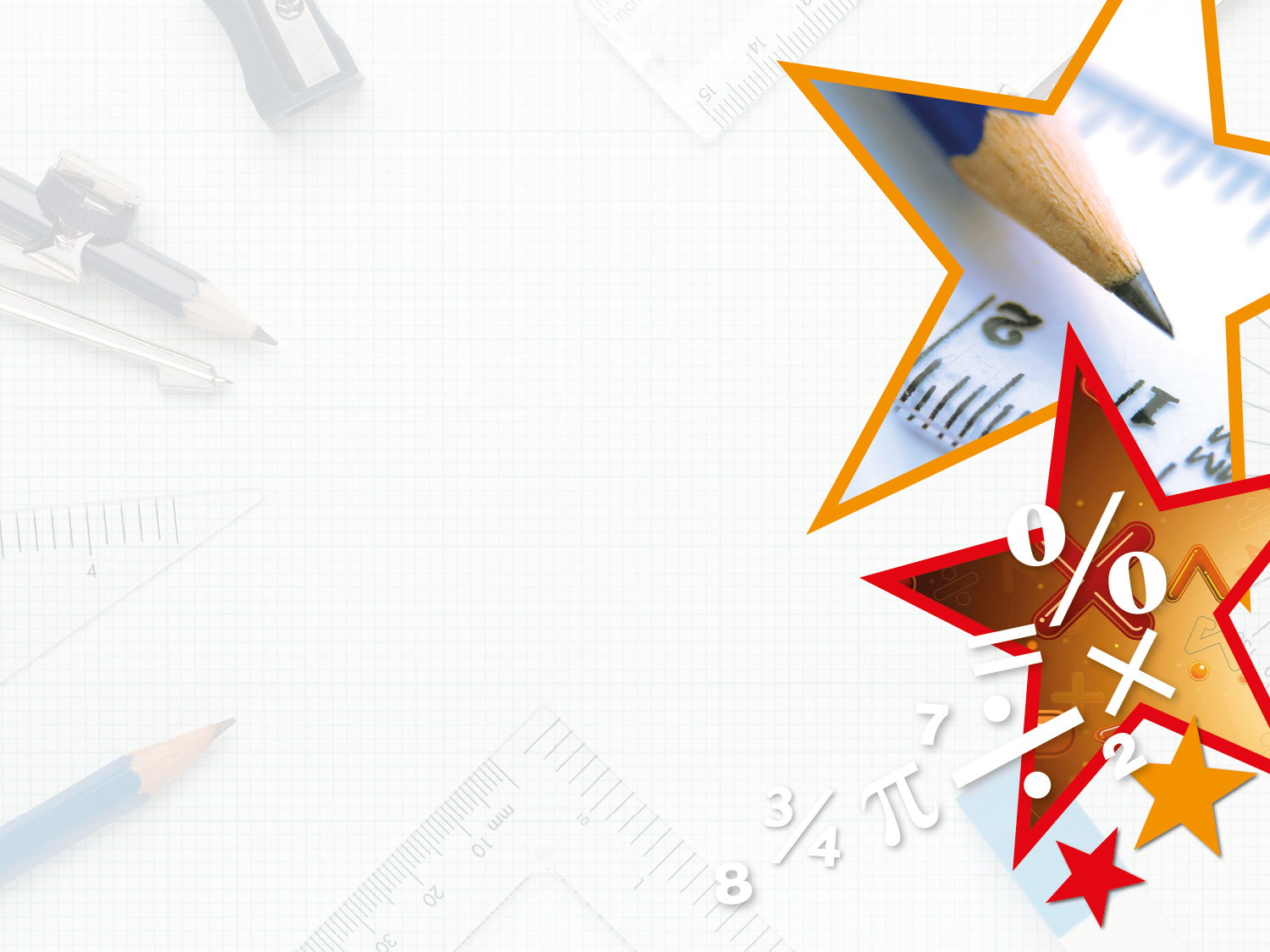 Introduction

Match the decimals to the fractions – use the diagrams that you have drawn to help you.
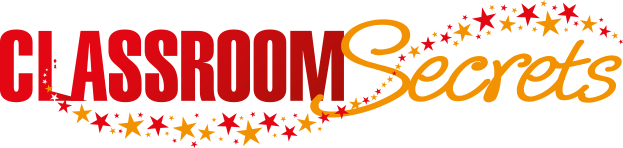 © Classroom Secrets Limited 2018
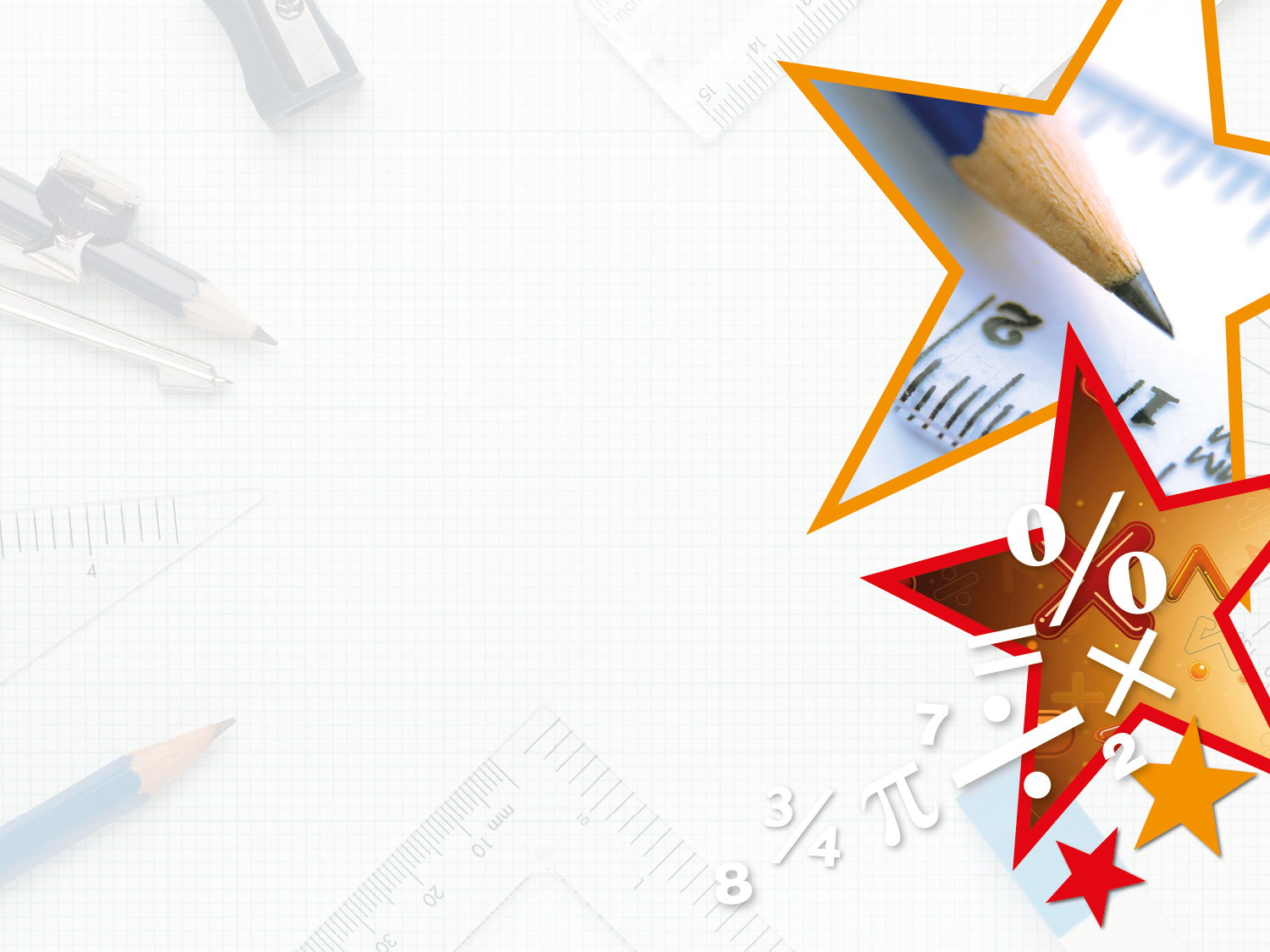 Introduction

Match the decimals to the fractions.
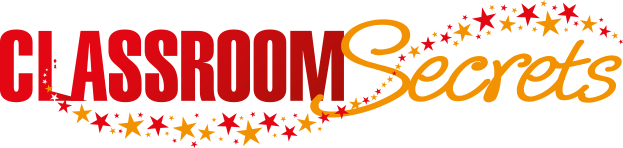 © Classroom Secrets Limited 2018
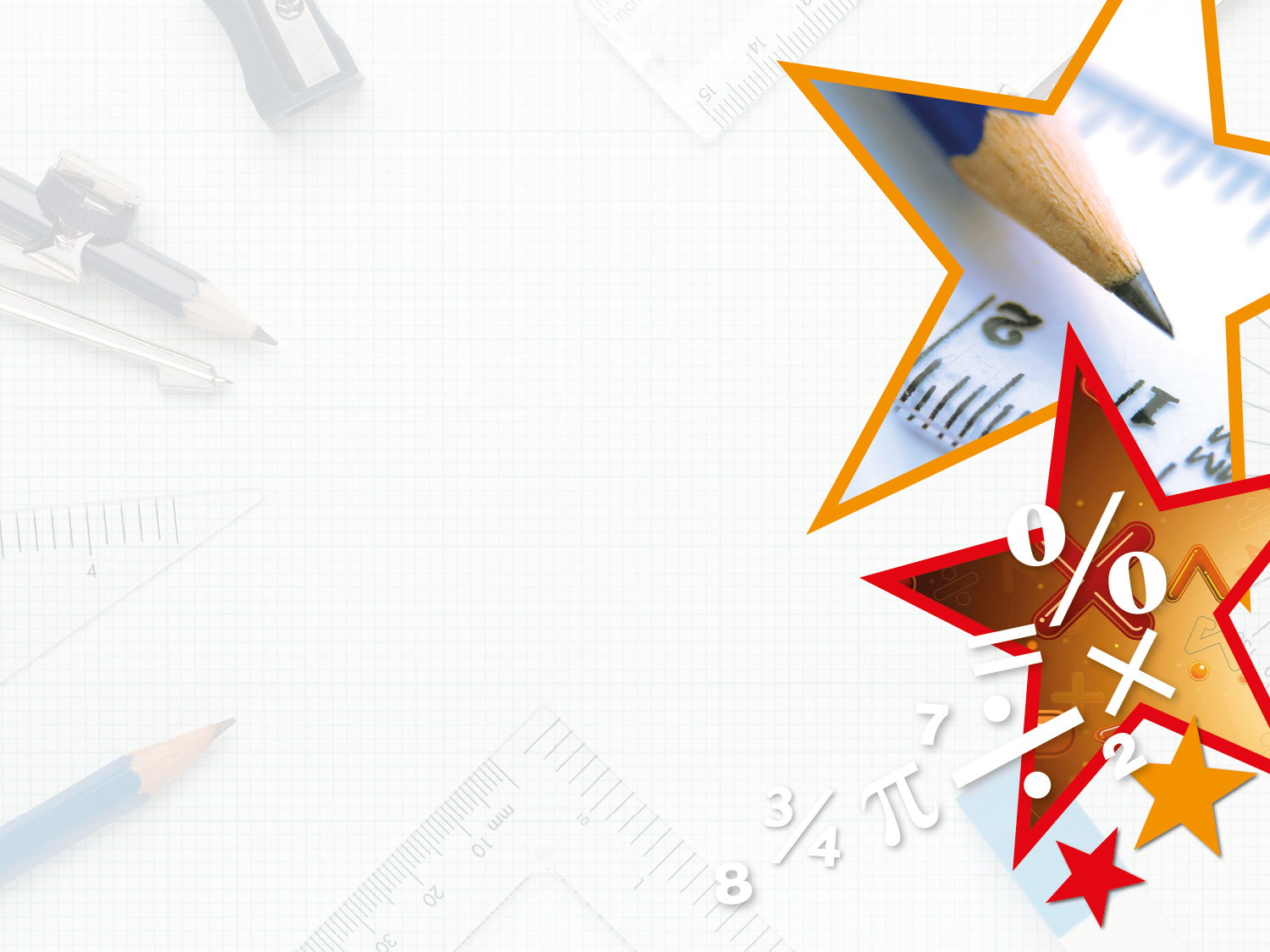 Varied Fluency 1

Match the fractions to the correct percentages. Hint: Remember that one whole is 100% and that 1% is 1/100!
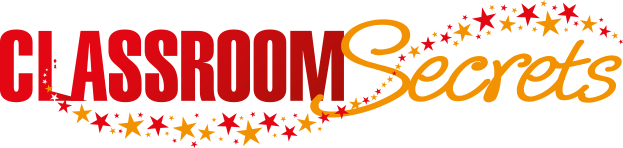 © Classroom Secrets Limited 2018
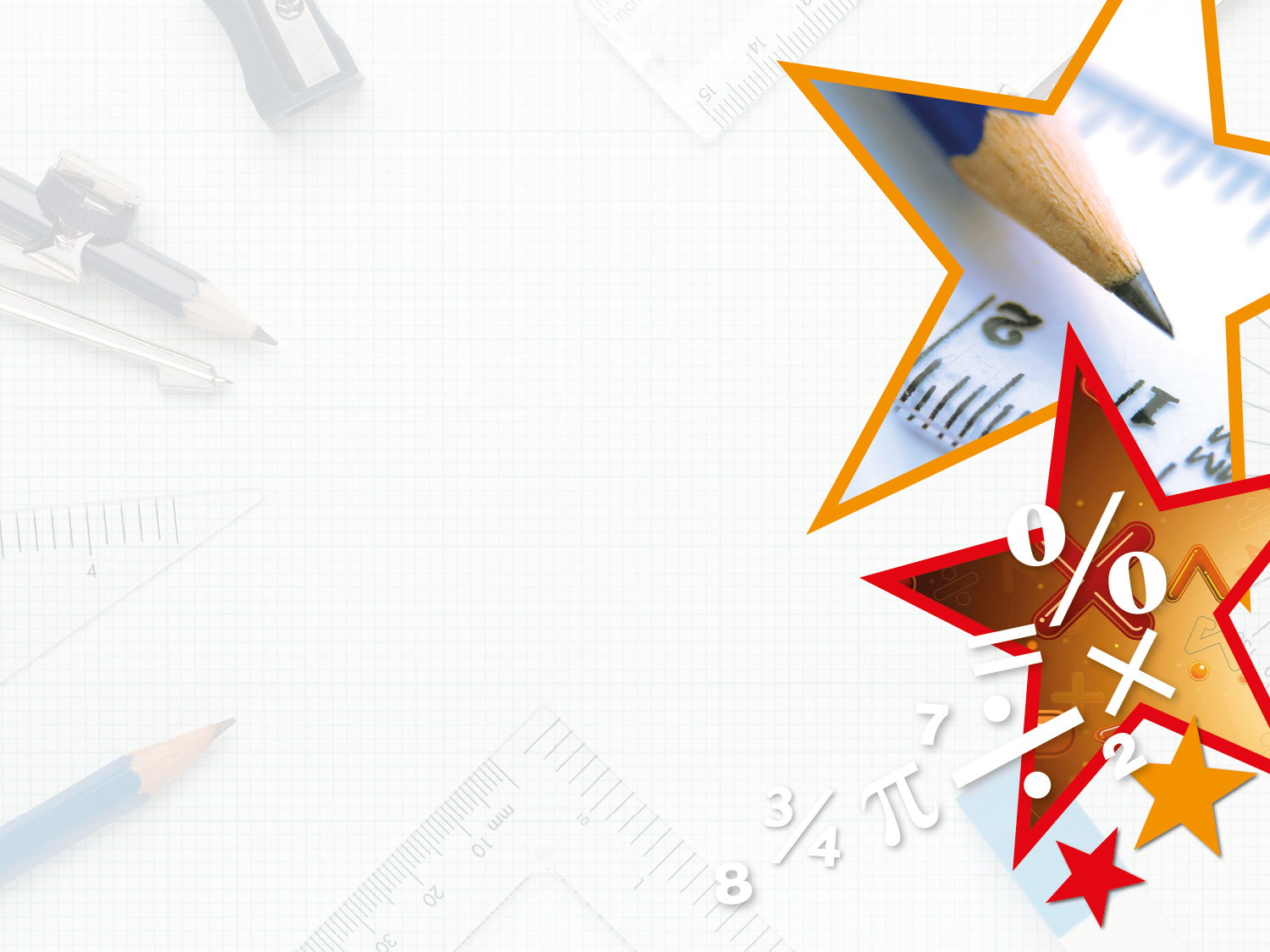 Varied Fluency 1

Match the fractions to the correct percentages.
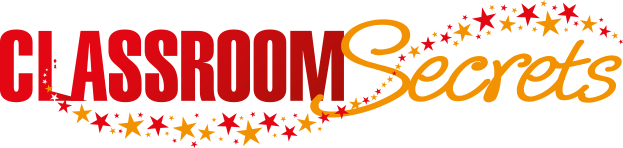 © Classroom Secrets Limited 2018
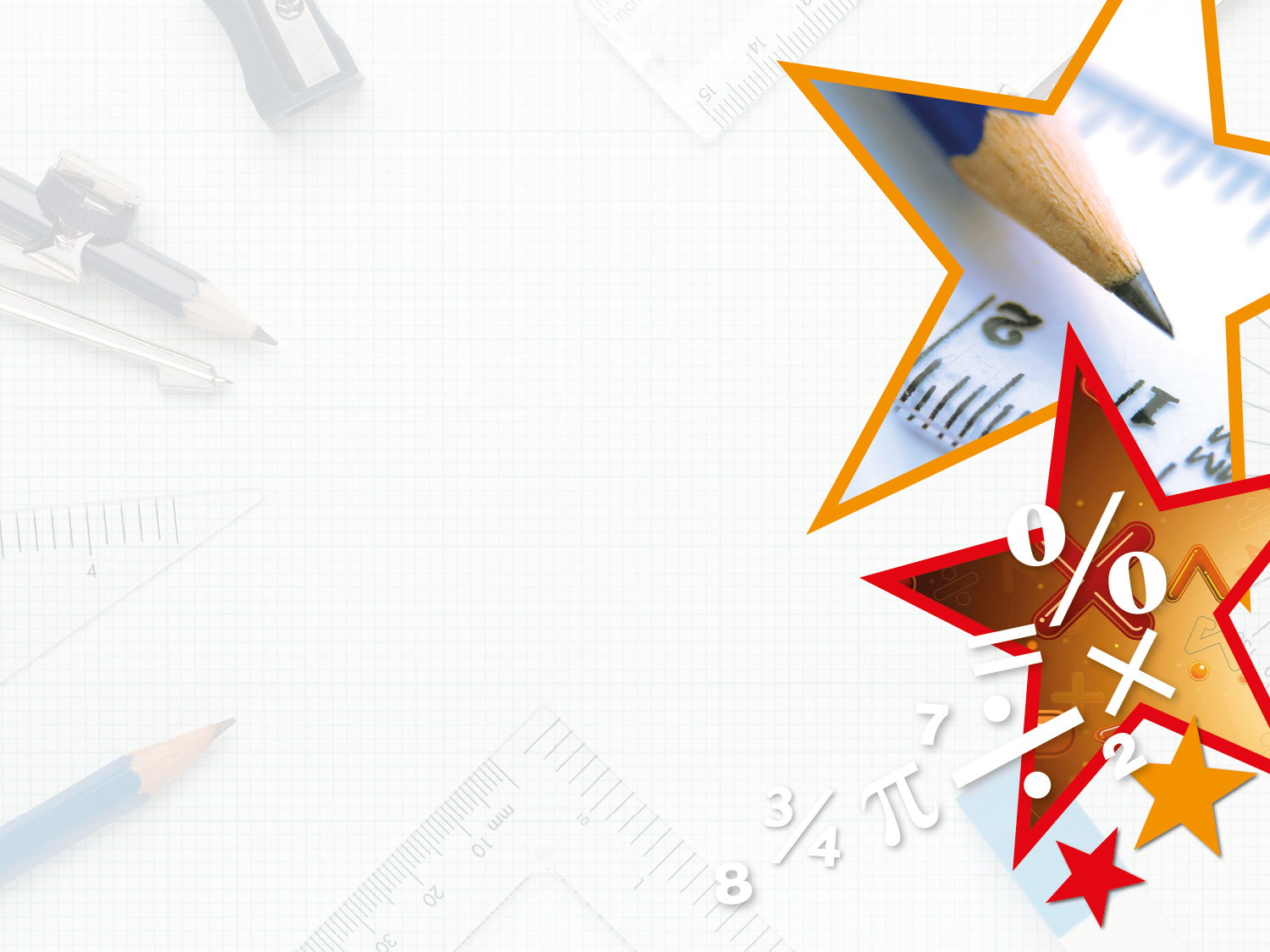 Varied Fluency 2

Shade the squares to show       and write as a percentage.

Hint: Convert 7/25s to hundredths if it helps you to calculate.
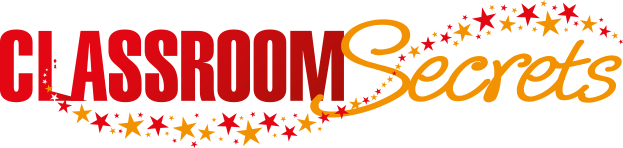 © Classroom Secrets Limited 2018
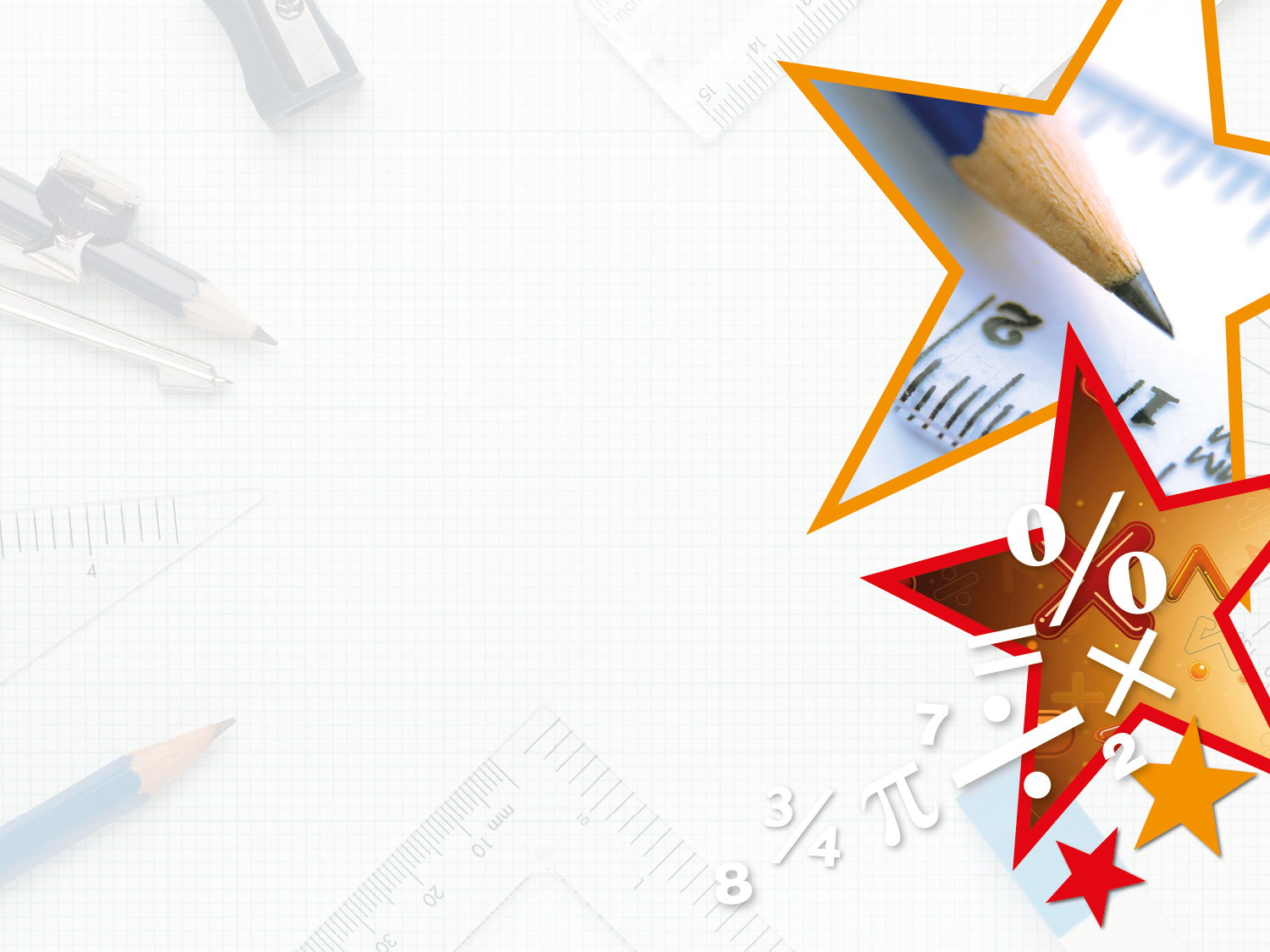 Varied Fluency 2

Shade the squares to show       and write as a percentage.













28 squares shaded = 28% because 7/25 is equivalent to 28/100.
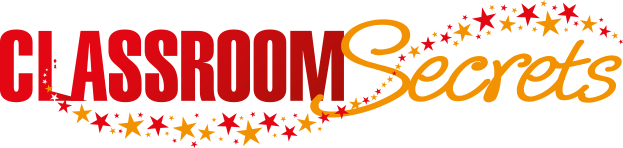 © Classroom Secrets Limited 2018
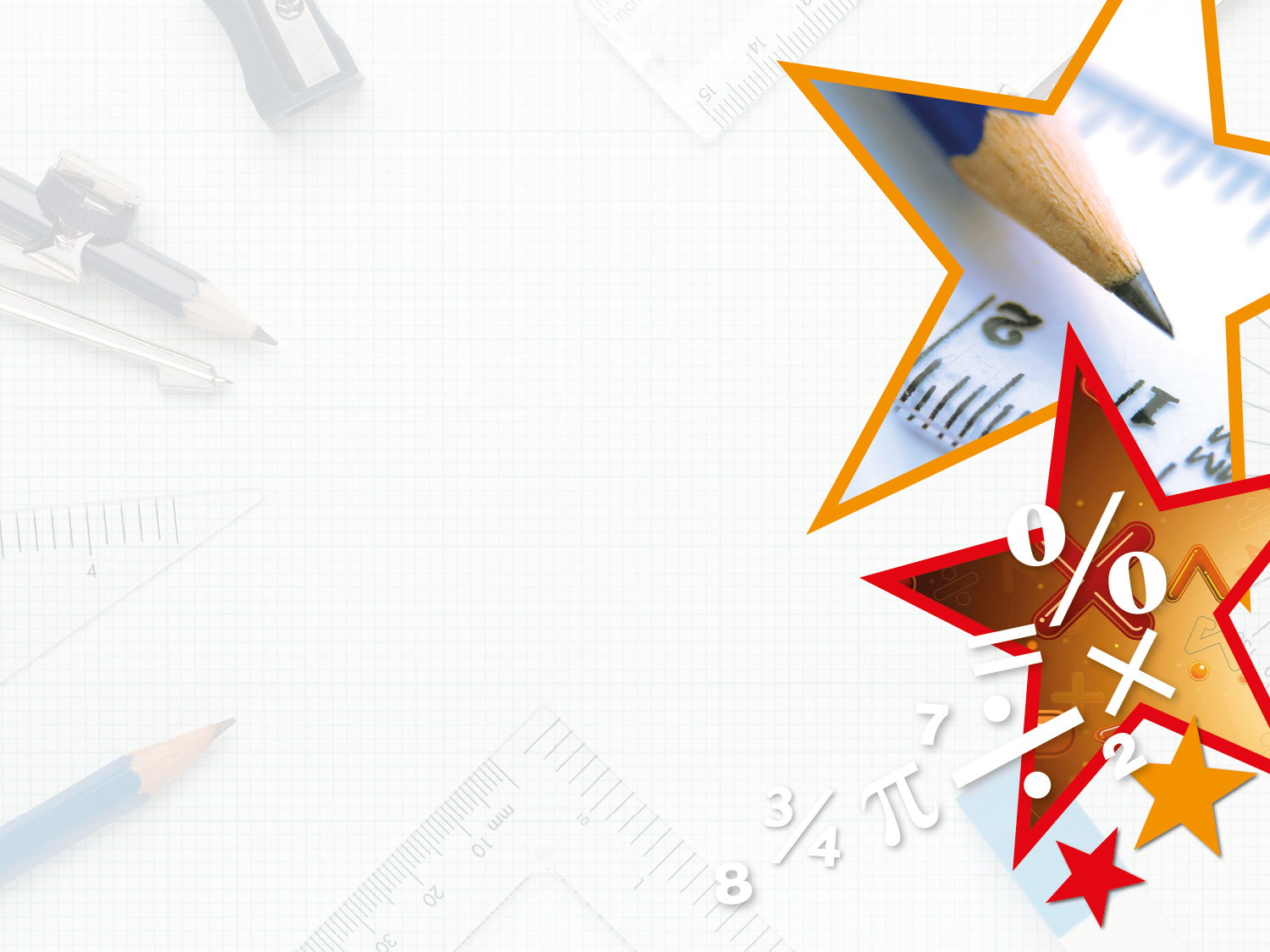 Varied Fluency 3

Competitors in an archery competition need more than 60% to get to the final. What percent did each child score? Hint: If you convert each fraction into hundredths, the new numerator will represent the percentage you need.











Who gets to the final?
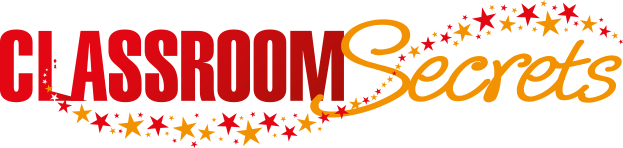 © Classroom Secrets Limited 2018
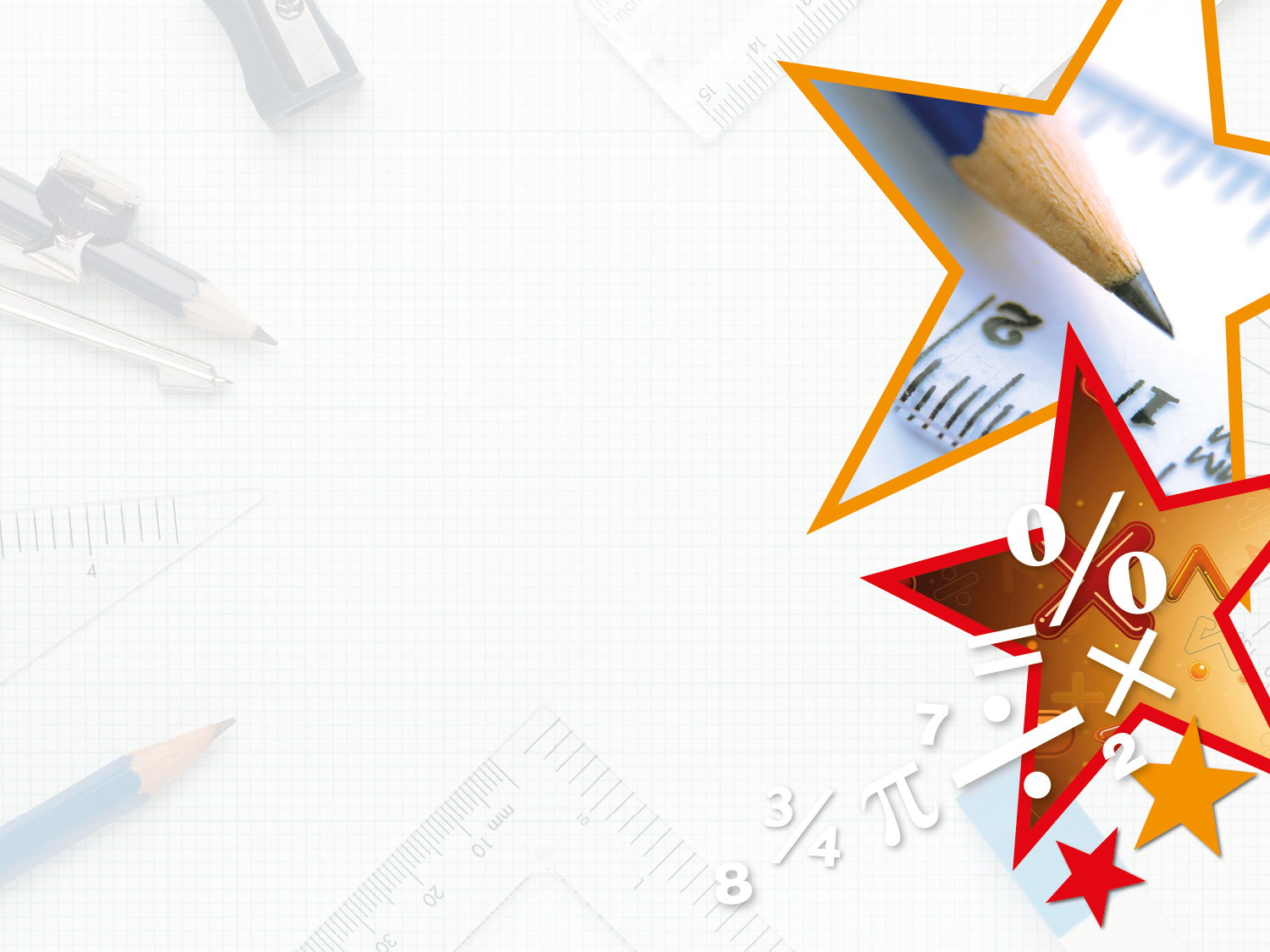 Varied Fluency 3

Competitors in an archery competition need more than 60% to get to the final. What percent did each child score?











Who gets to the final?

Bobby goes to the final as he scored 68%.
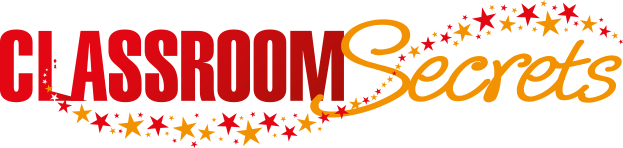 © Classroom Secrets Limited 2018
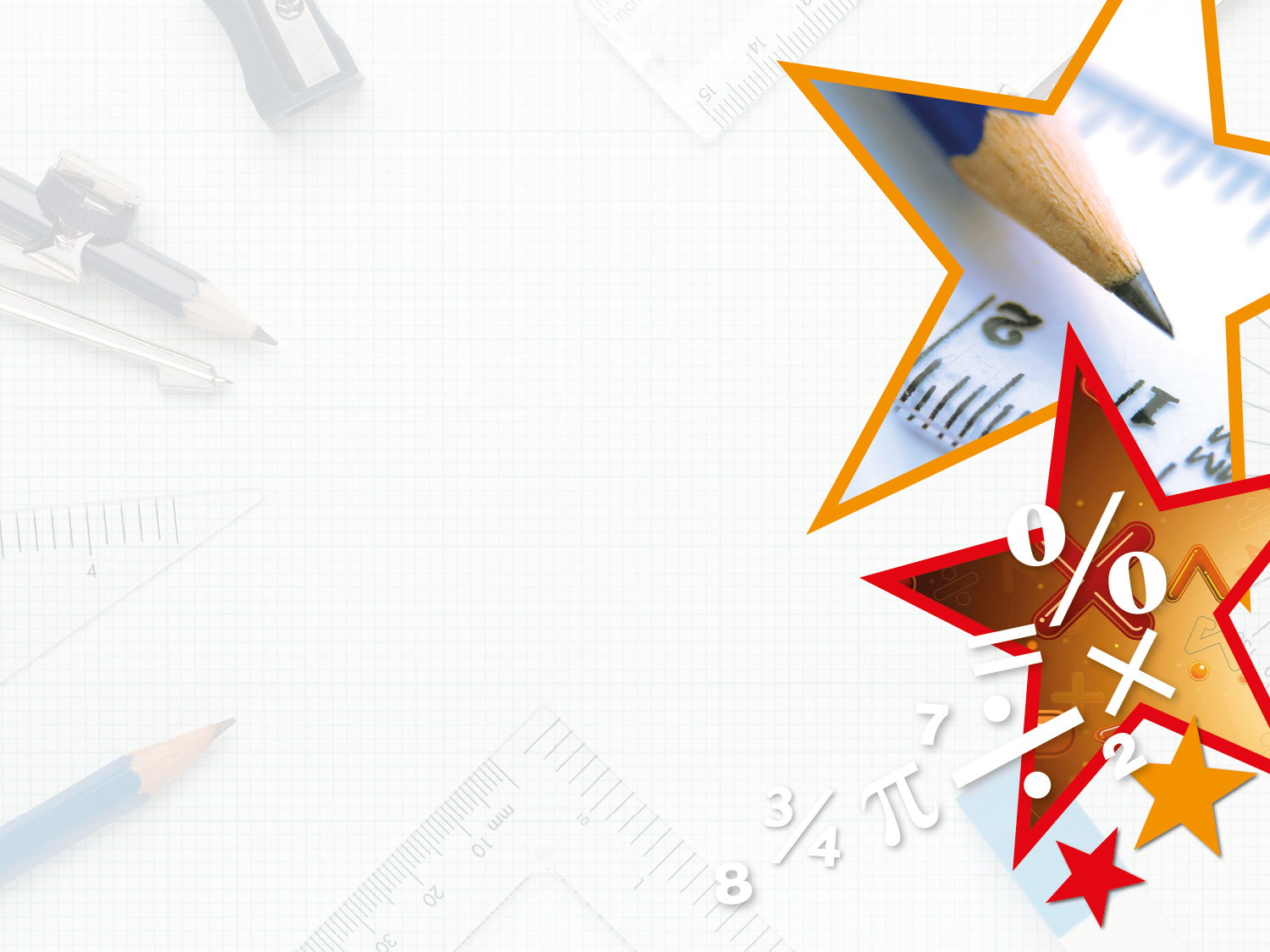 Varied Fluency 4

 True or false? Hint: Convert 21/25 to 100ths!


        
          is equivalent to 85%
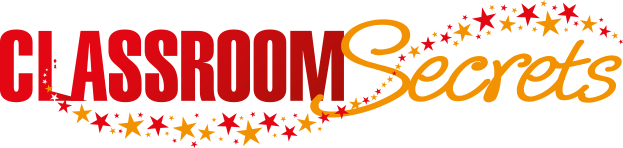 © Classroom Secrets Limited 2018
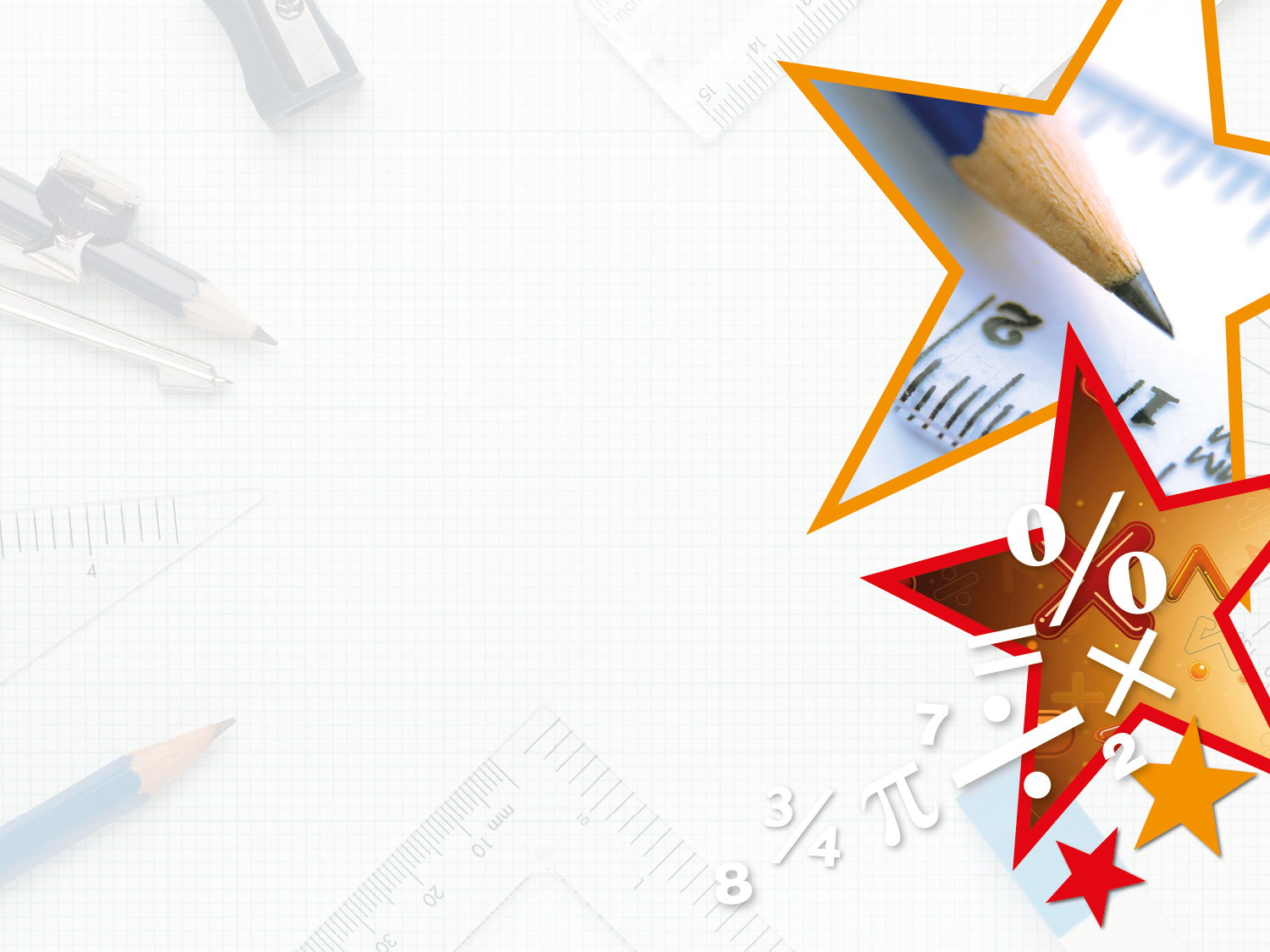 Varied Fluency 4

 True or false? 


        
          is equivalent to 85%





False.         is equal to 84%
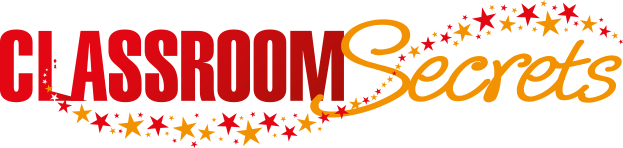 © Classroom Secrets Limited 2018
Now try the Varied Fluency Challenges!
Do questions 1a-4a if you want support to build your confidence.
Do questions 5a-8a if you want a similar challenge to the questions that you have practised.
Do questions 9a – 12a if you want a tougher challenge!

If you want extra practice, look at the ‘b’ challenges that are available for each level of challenge too.
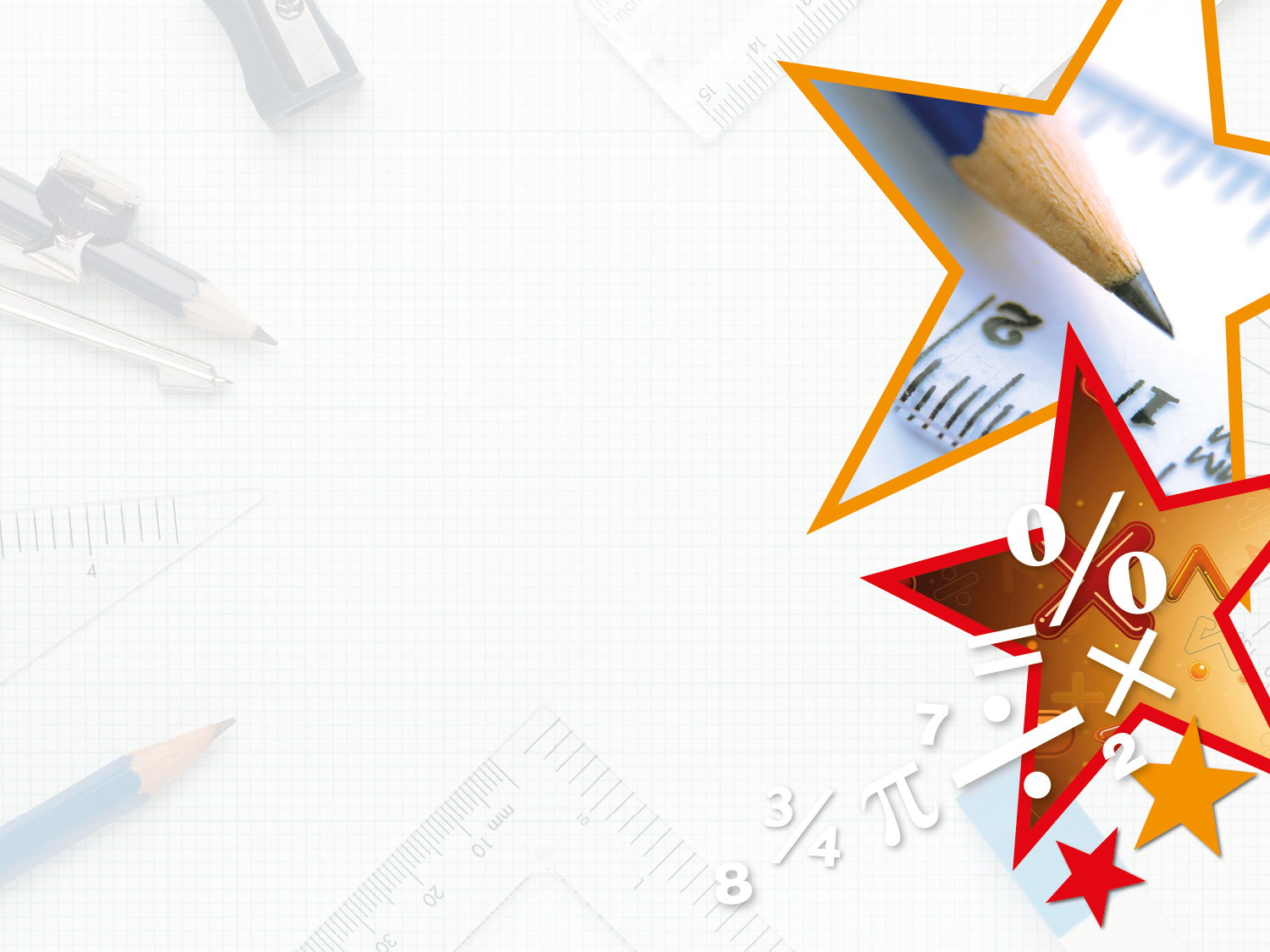 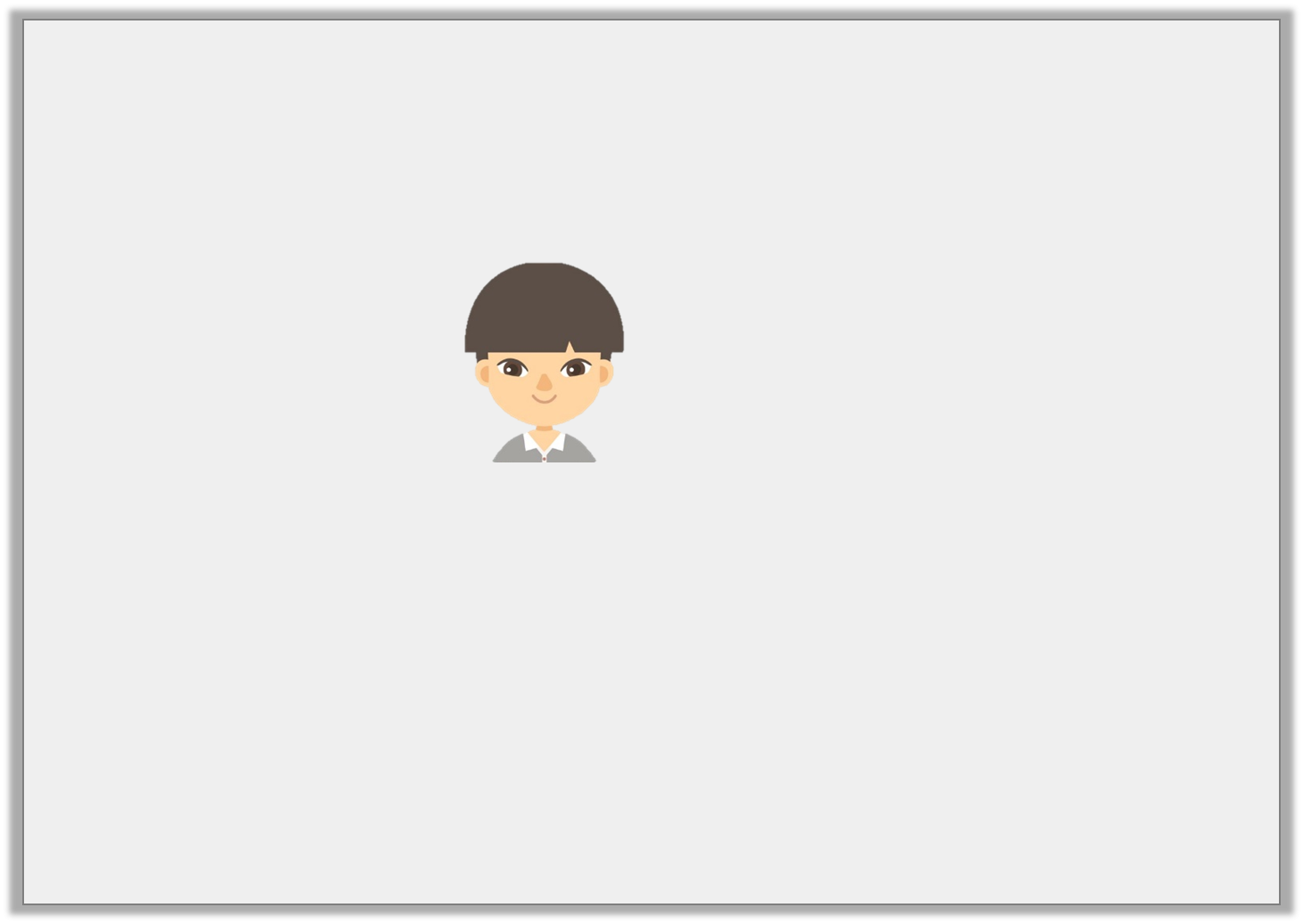 Reasoning 1

George says,









Is he correct? Convince me.
as a percentage is 40%.
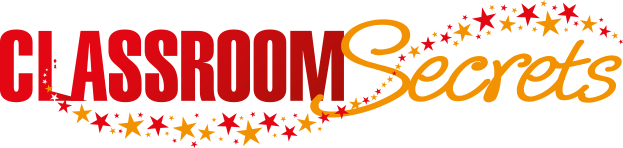 © Classroom Secrets Limited 2018
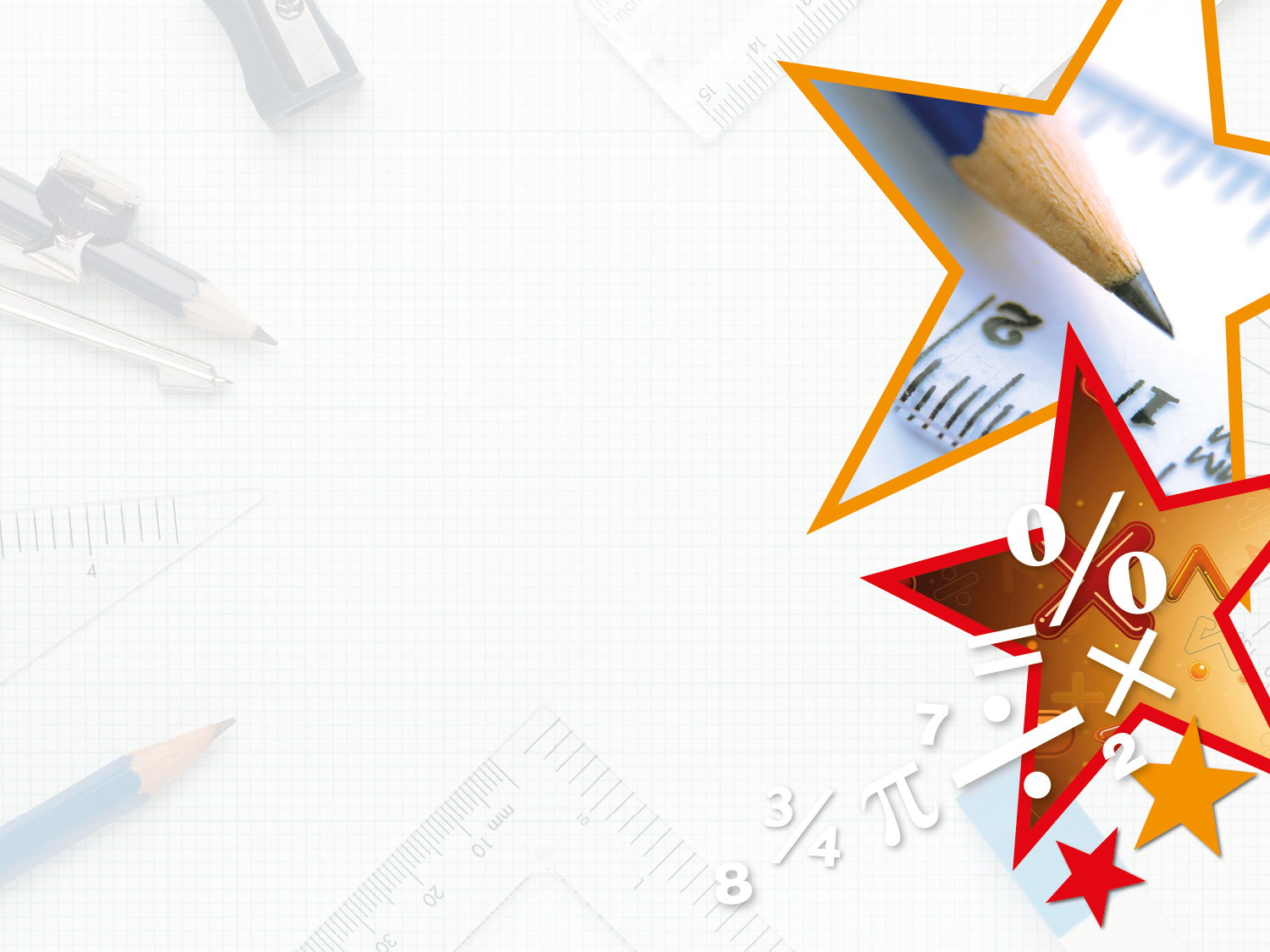 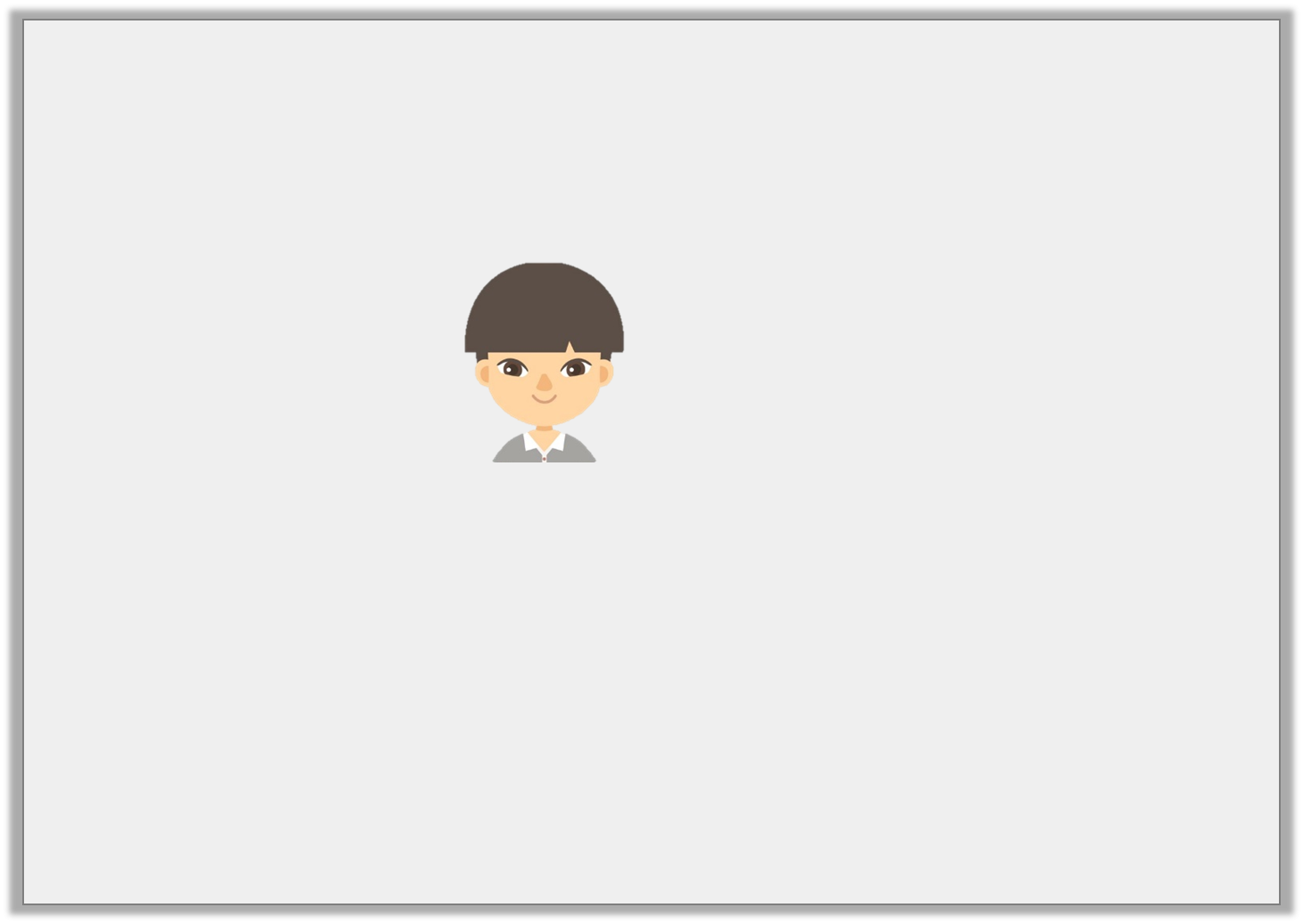 Reasoning 1

George says,









Is he correct? Convince me.

George is correct because…
as a percentage is 40%.
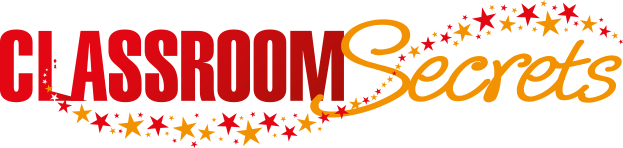 © Classroom Secrets Limited 2018
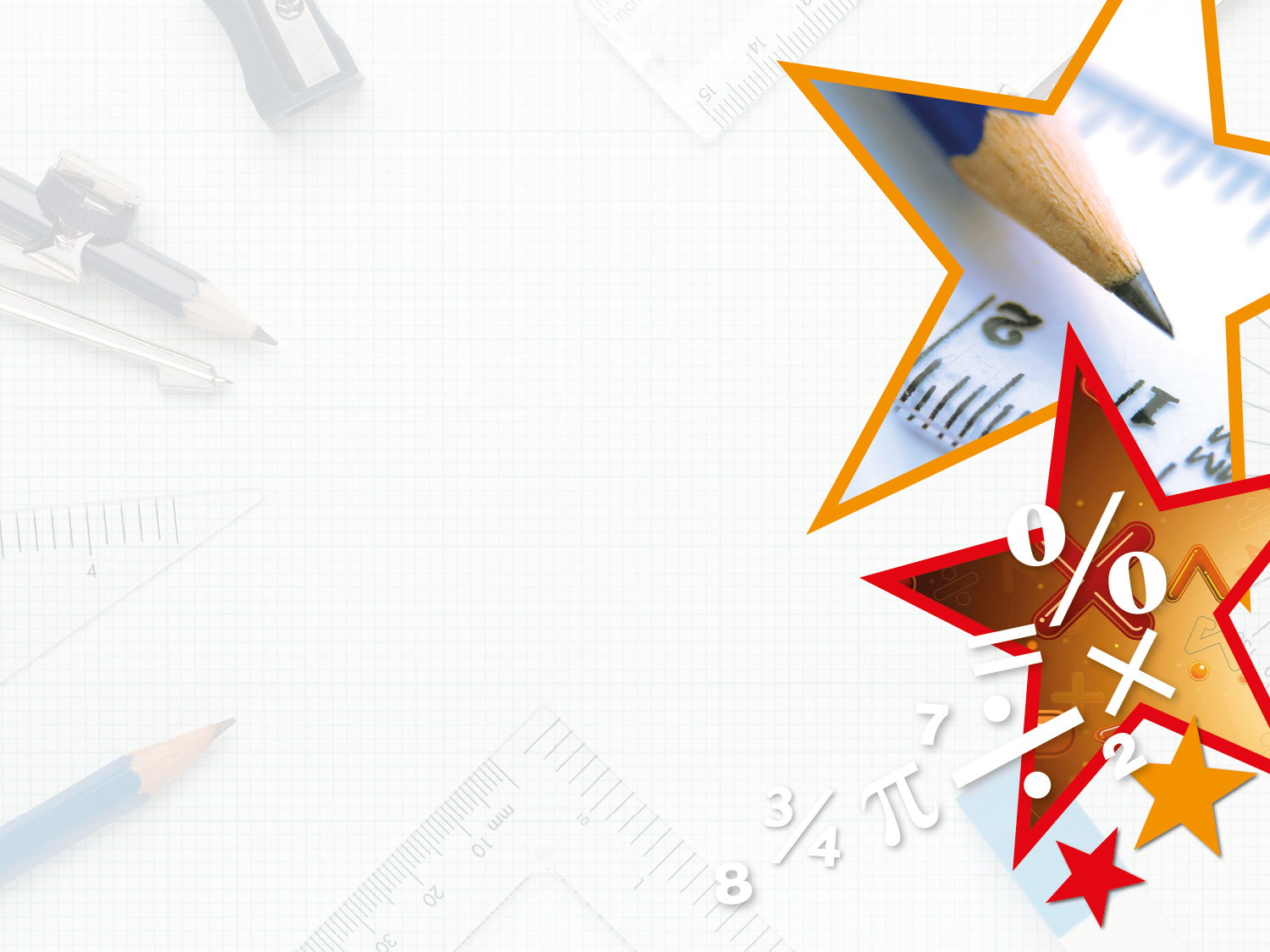 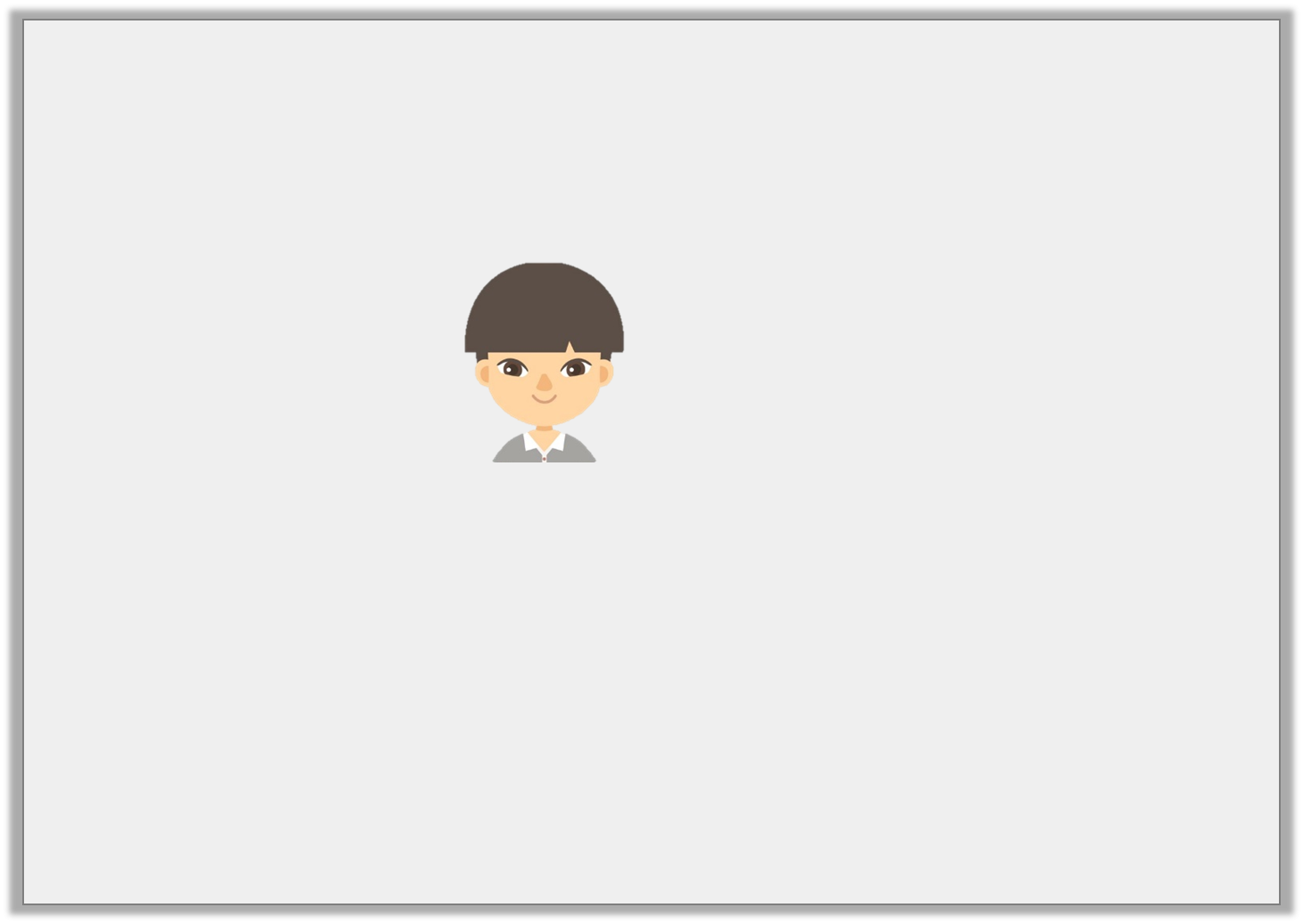 Reasoning 1

George says,









Is he correct? Convince me.

George is correct because if you multiply 8 and 20 by 5 then it equals        which is 40%, as percent is out of 100.
as a percentage is 40%.
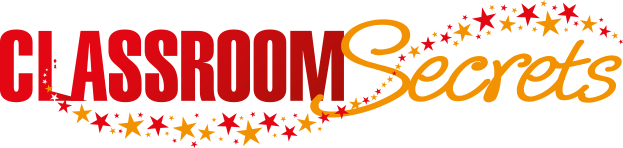 © Classroom Secrets Limited 2018
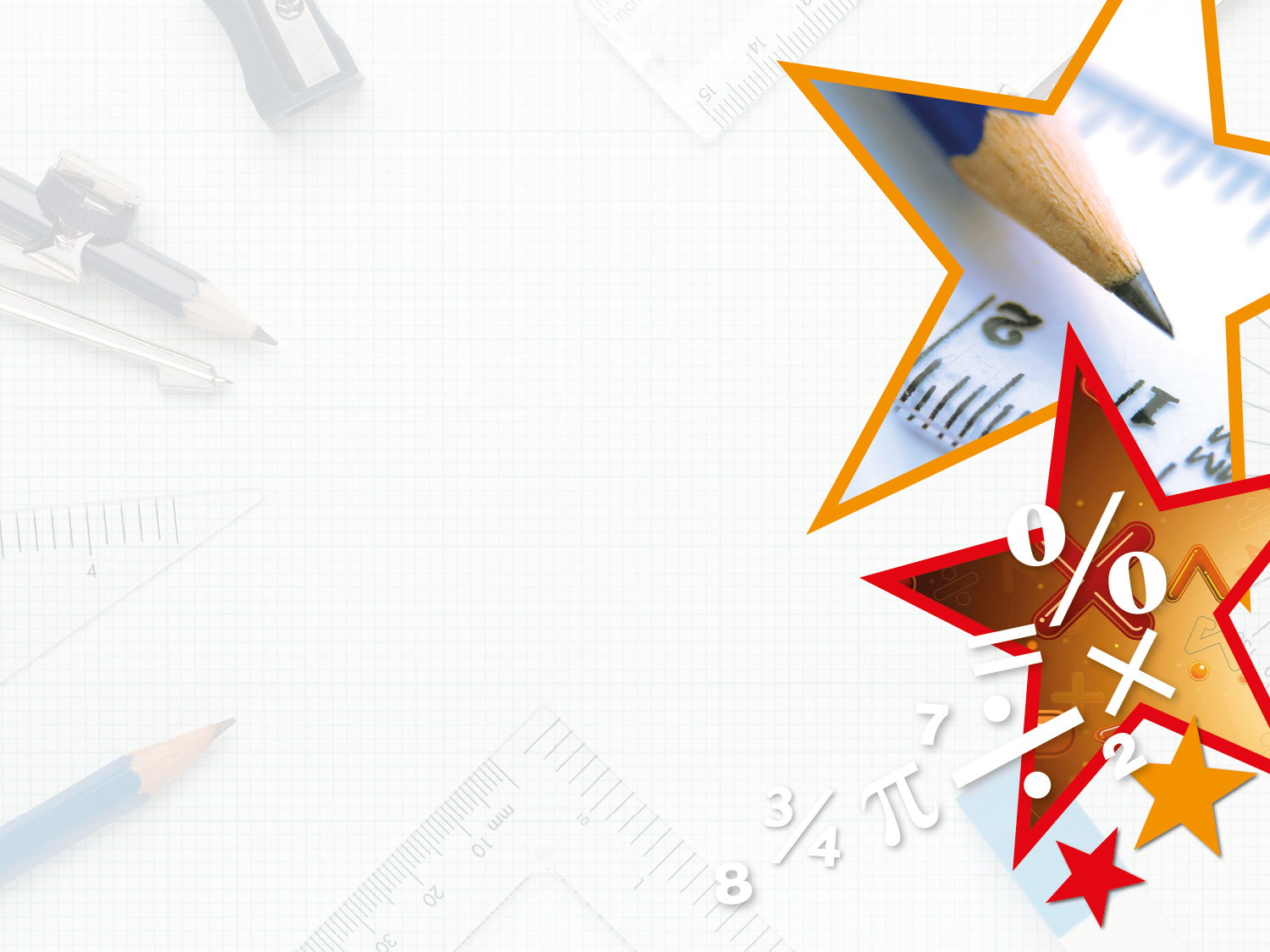 Problem Solving 1

In this diagram each shaded part is       of the area of the rectangle.










What percentage is the total white area?
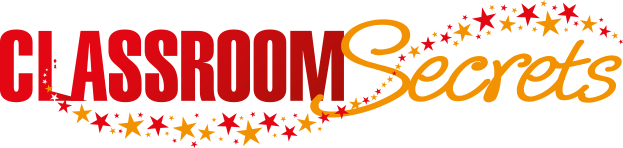 © Classroom Secrets Limited 2018
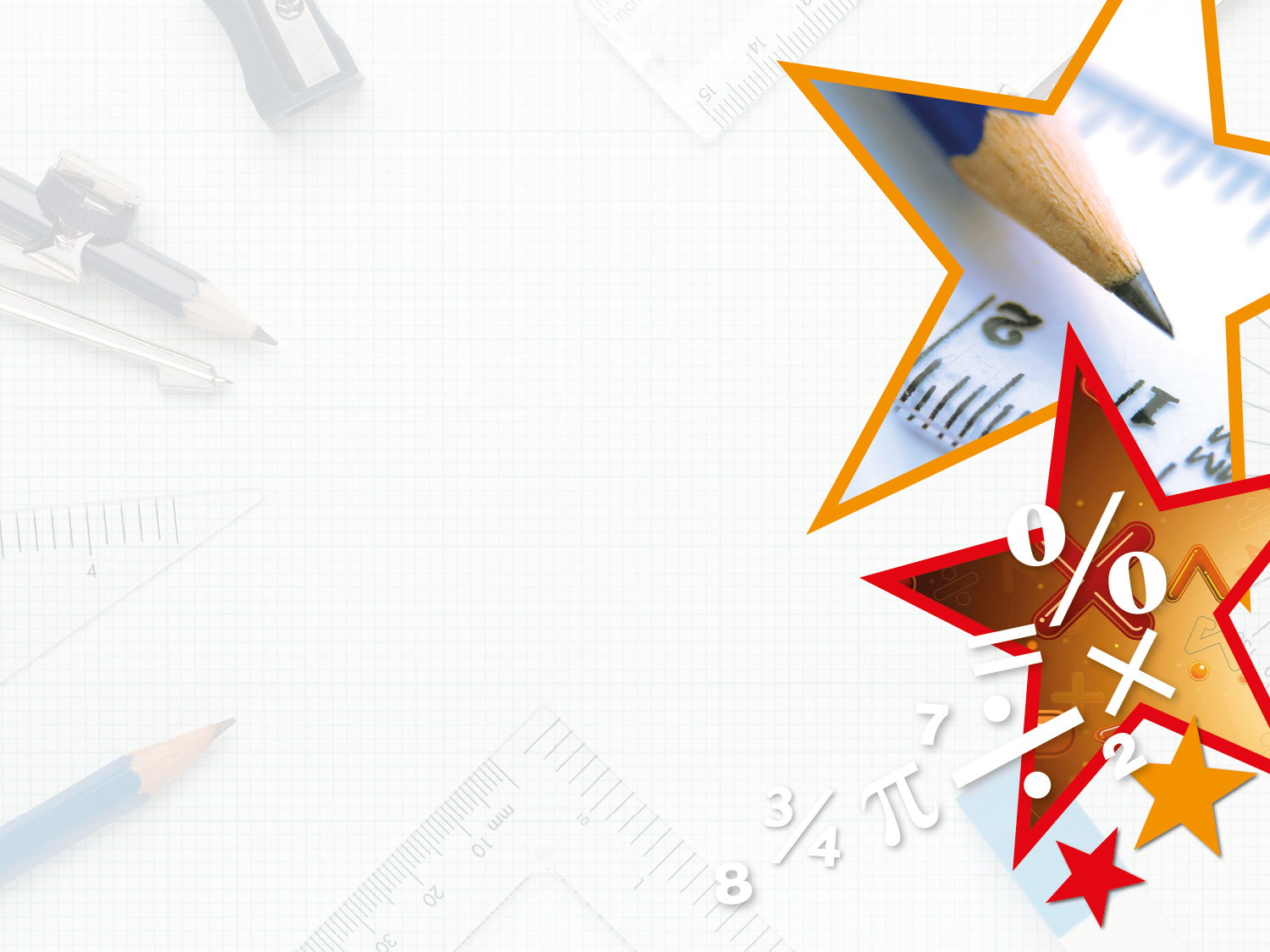 Problem Solving 1

In this diagram each shaded part is       of the area of the rectangle.










What percentage is the total white area?

 = 60%
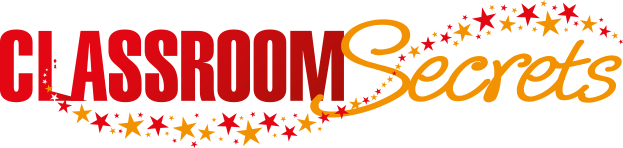 © Classroom Secrets Limited 2018
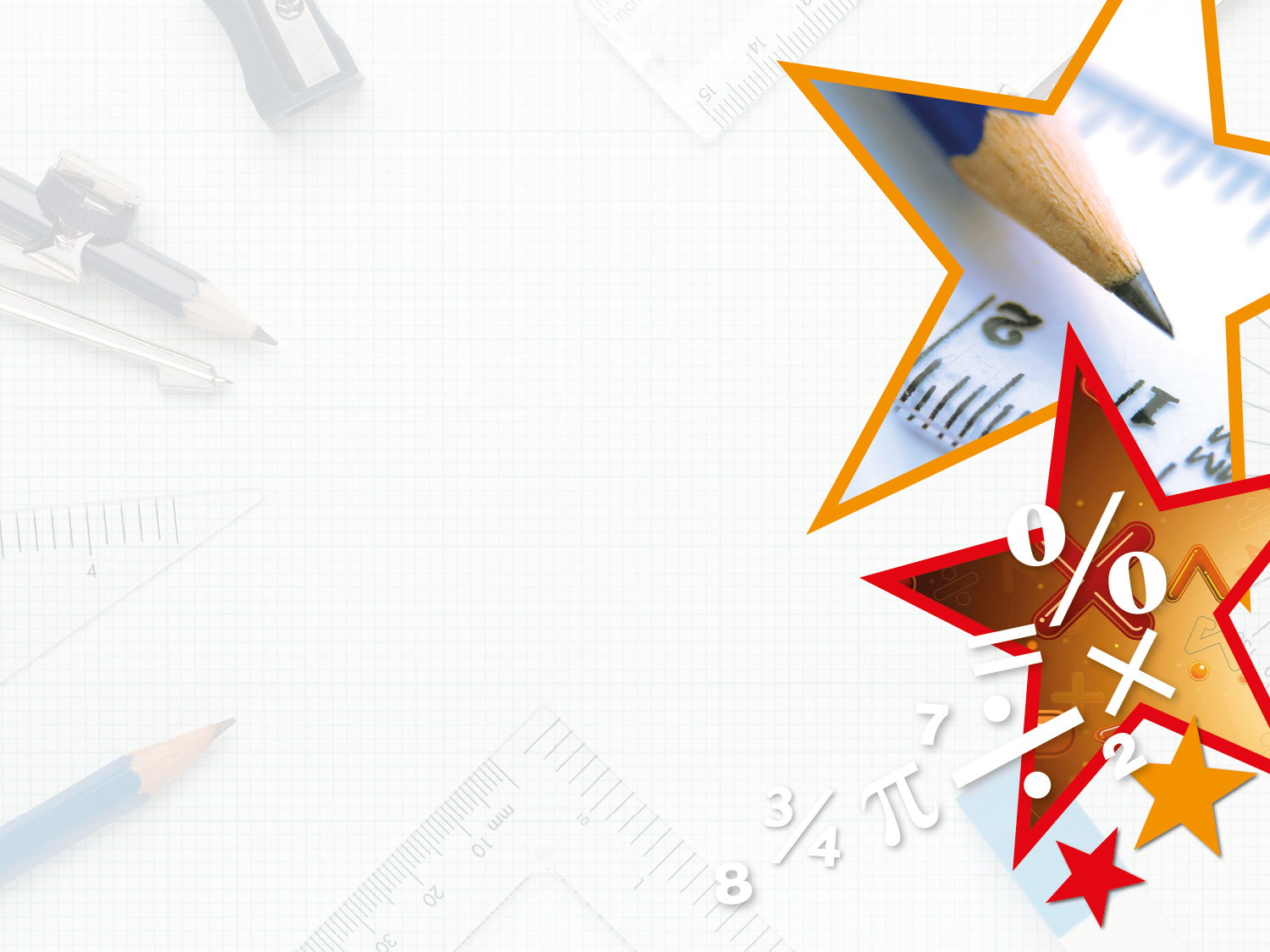 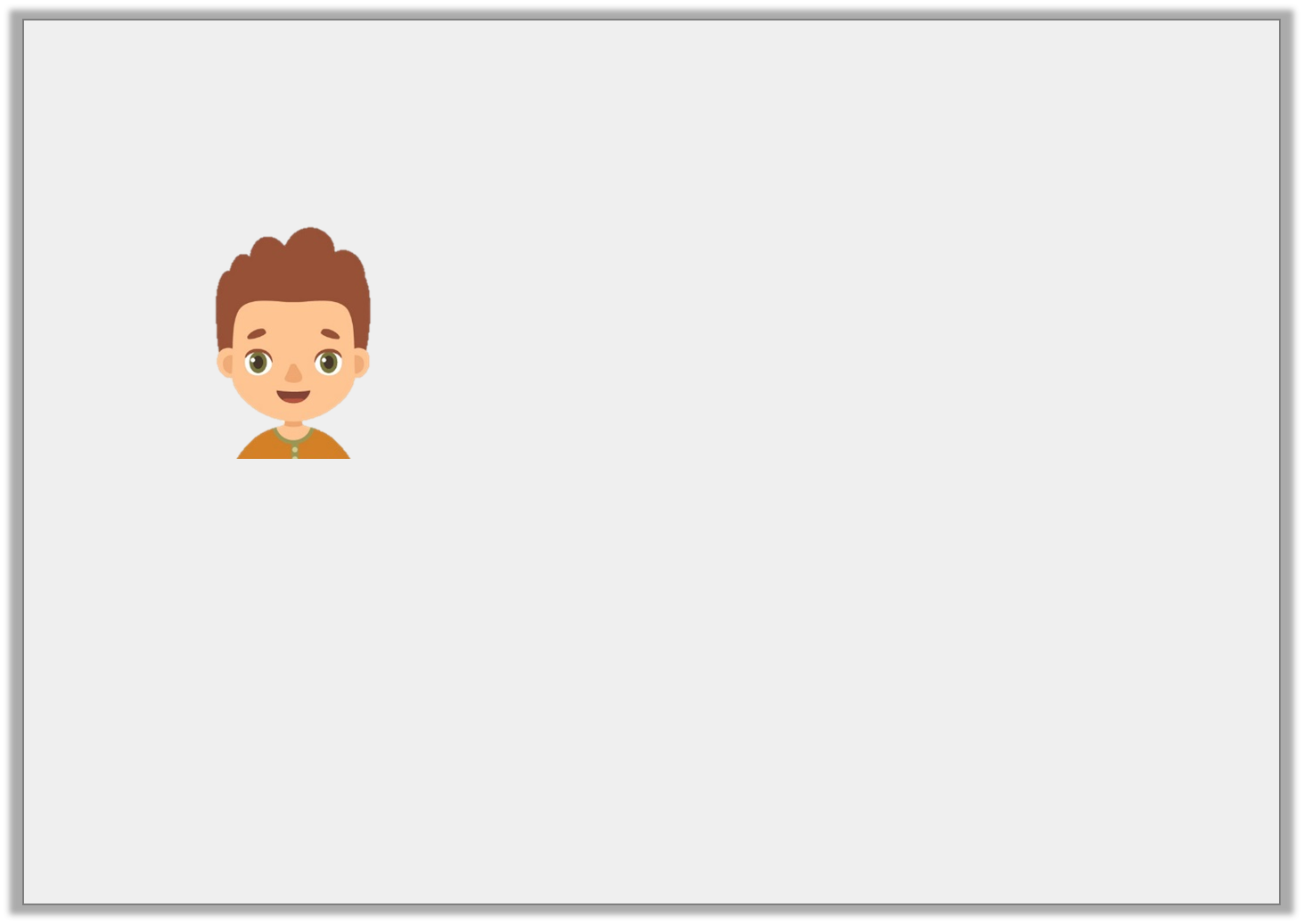 Problem Solving 2

Darren has converted a fraction into a percentage.
He says,








What could his fraction and percentage combinations be? Find two examples for each denominator.
My denominator is 10 or 20. My numerator is even. My percentage is  >65%.
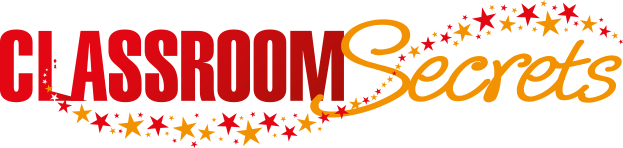 © Classroom Secrets Limited 2018
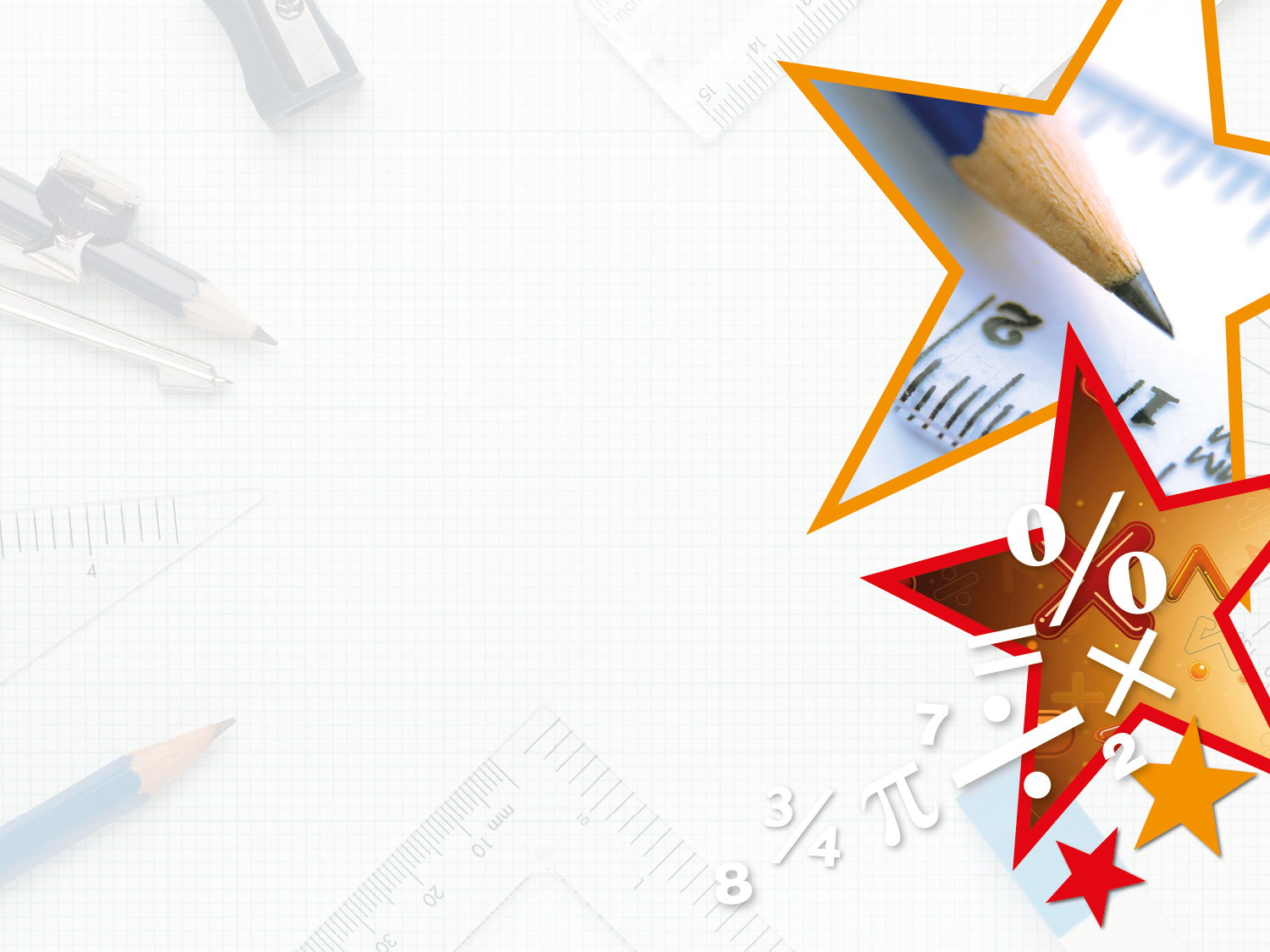 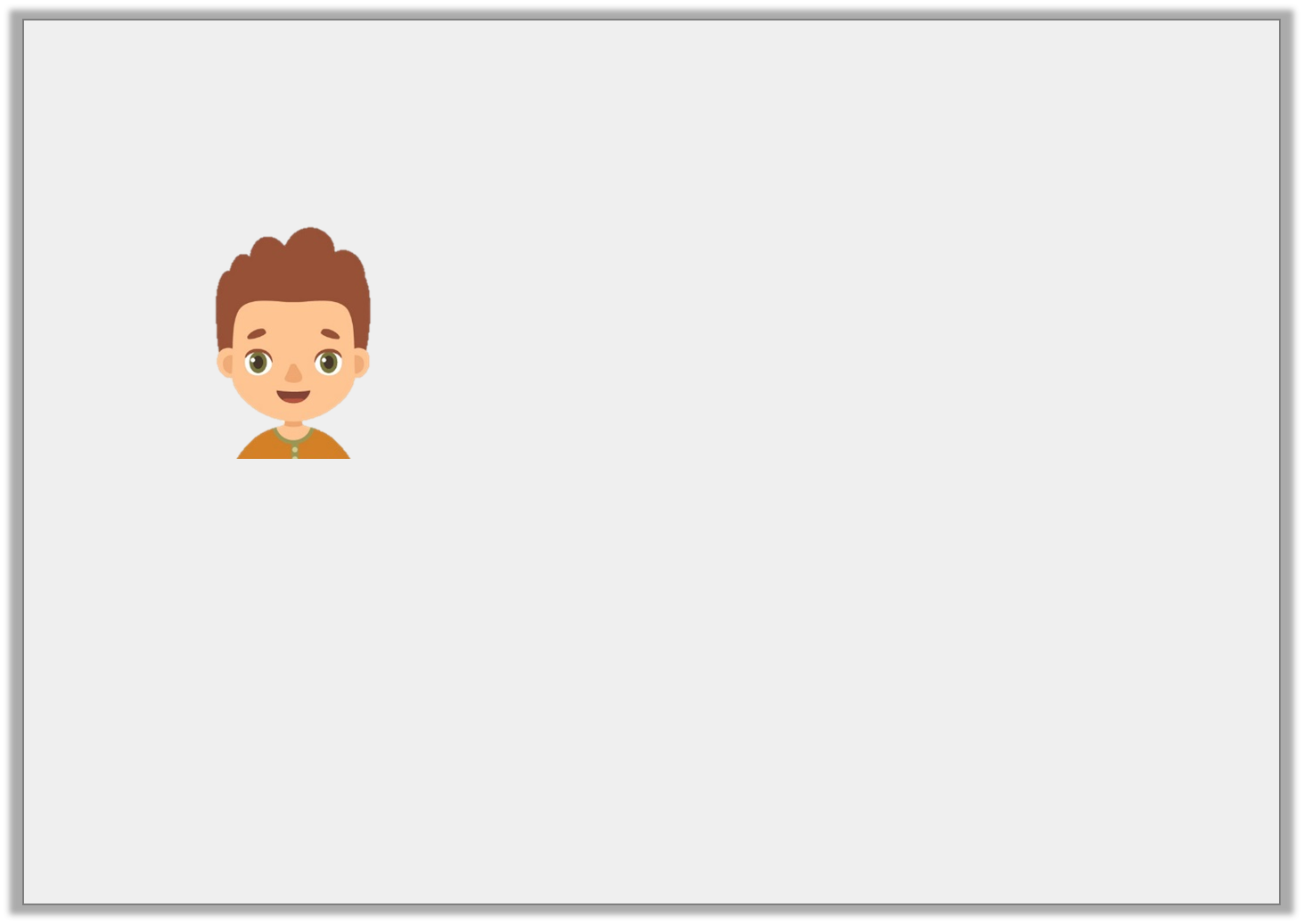 Problem Solving 2

Darren has converted a fraction into a percentage.
He says,








What could his fraction and percentage combinations be? Find two examples for each denominator.
Various answers, for example:

      and 70%,        and 80%;        and 80%,        and 90%
My denominator is 10 or 20. My numerator is even. My percentage is  >65%.
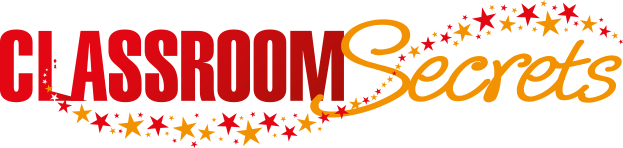 © Classroom Secrets Limited 2018
Now try the Reasoning and Problem Solving Challenges!
Do questions 1a-3a if you want support to build your confidence.
Do questions 4a-6a if you want a similar challenge to the questions that you have practised.
Do questions 7a – 9a if you want a tougher challenge!

If you want extra practice, look at the ‘b’ challenges that are available for each level of challenge too.